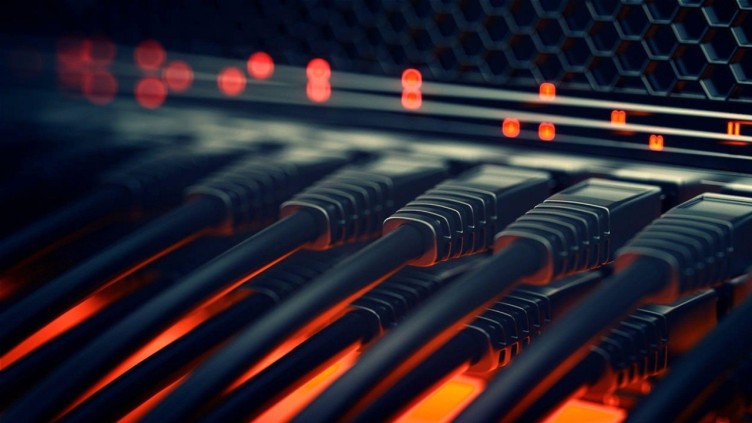 Congratulations to the following students who have achieved their CCNA Certification!
Ronald Theis
Adam Smith
John Mitchell
Muaz Cheema
Christopher Quinn
Augustus Friedrichsen
Kaleb Wilder
Cedric Walker
Cody Nechamkin
Jorge Zavala
Jordan Higgins
Uzair Azed
Arbaz Khan
Clayton Snyder
Tommy Duong
Joshua Barrier
Alex Nickle
Daniel Brown
Alexis Cox
Jordan Hardman
Naomi Aseti
Derek Moy
Betsy Nyandaro
Steven Tabaczynski
John DeRiggs
Tyrin Nakata
Gregory Broxton
John Meisner
Ricardo Valerin
Jacob Gura
Colton Peoples
Amanda Estes
Debbie Gomez
Ryder Collins
Azi Moosajee
Ian Smith
Gabriel Vargas
Aamina Masood
Christine McComas
Chris Hudek
Haseeb Khan
James Cha
Javier Carranza